Apache Incubator-DolphinScheduler
一个分布式易扩展的可视化DAG工作流任务调度系统
本产品保密并受到版权法保护
Confidential and Protected by Copyright Laws
自我介绍
乔占卫

现任易观调度项目经理，Apache DolphinScheduler PPMC。 DolphinScheduler核心开发者之一。经历了DolphinScheduler从0到1的开发、开源及贡献给Apache孵化器的整个历程。
目录
CONTENTS
1
DS架构原理
2
DS运行原理
3
从 DAG & Task 来看 DS
4
DS核心功能
5
DS安装之坑
2019/10/26
3
PART 1
DS架构原理
2019/10/26
4
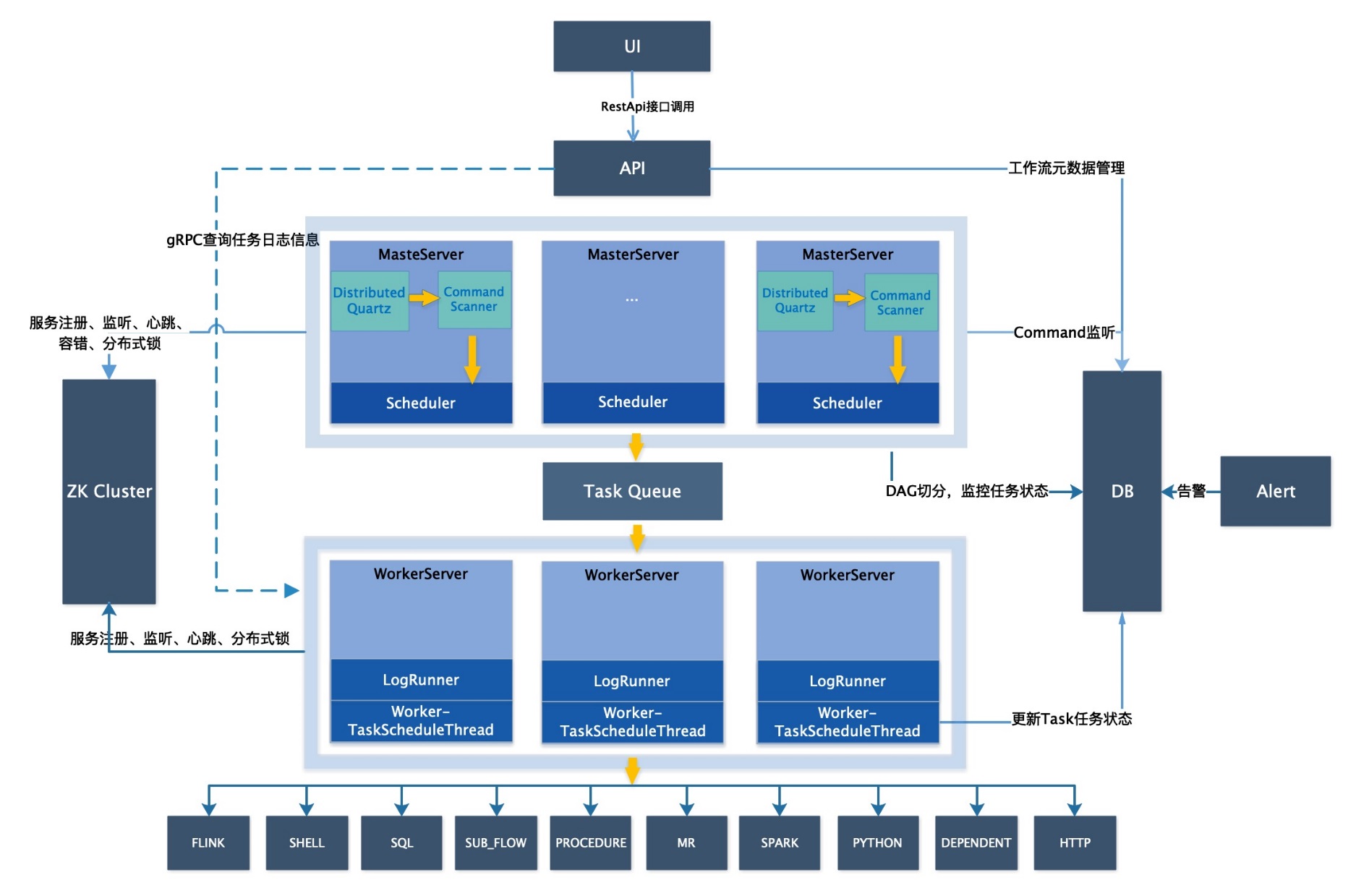 中心化 vs 去中心化
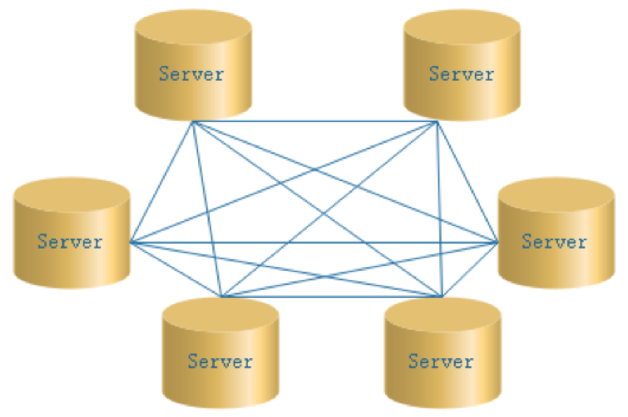 PK
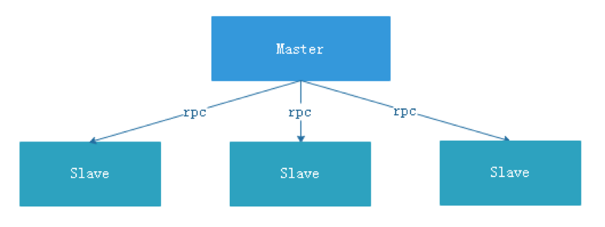 2019/10/26
6
ZK分布式锁实践
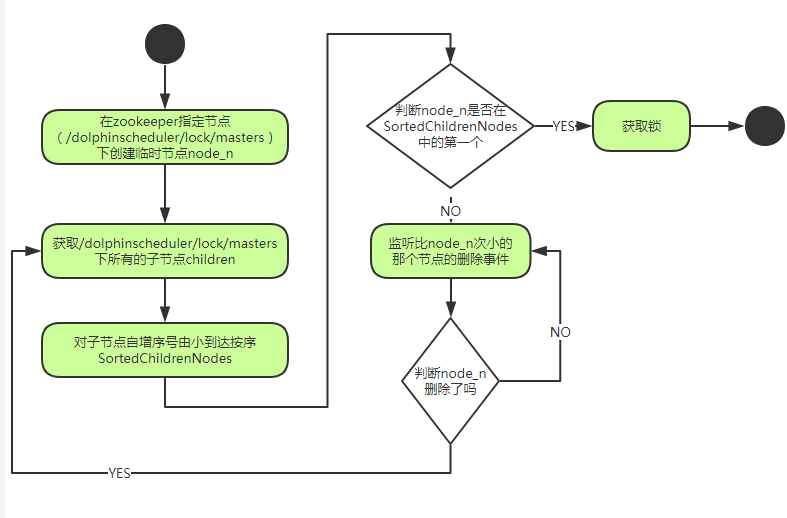 2019/10/26
7
PART 2
DS运行原理
2019/10/26
8
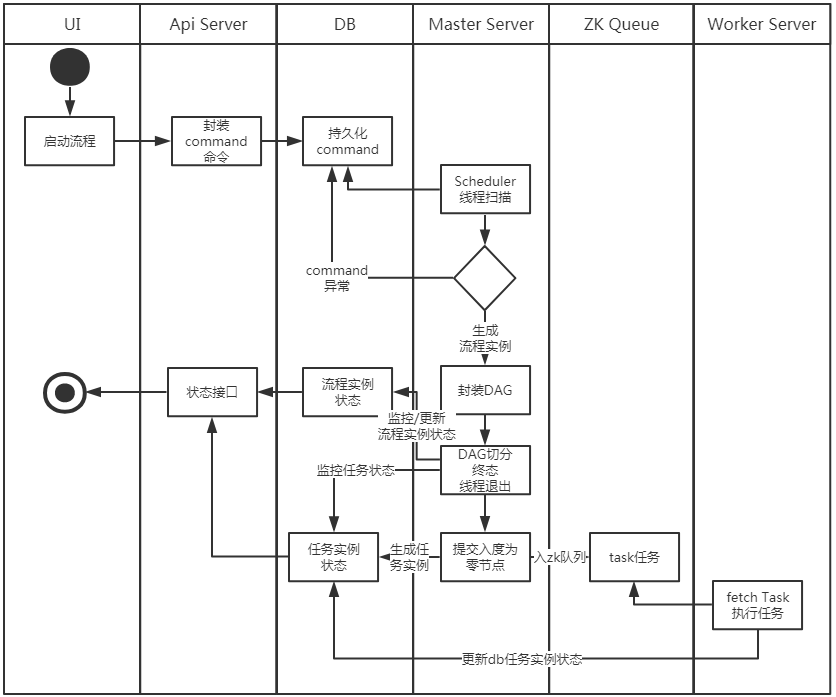 运行流程
2019/10/26
9
Master线程不足
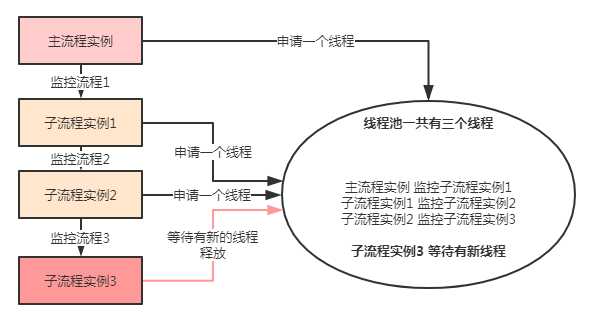 2019/10/26
10
循环等待解决方案
实时预计算所有Master可用线程总和
单Master线程池进行判断，如果线程池不足，流程实例直接失败
构建循环队列，自适应运行
2019/10/26
11
流程/任务优先级
流程实例优先级_流程实例id_任务实例优先级_任务实例id_ips整数

优先级别：

流程实例优先级 > 流程实例id  > 任务实例优先级 > 任务实例id

默认FIFO
2019/10/26
12
PART 3
从 DAG & Task 来看 DS
2019/10/26
13
DAG
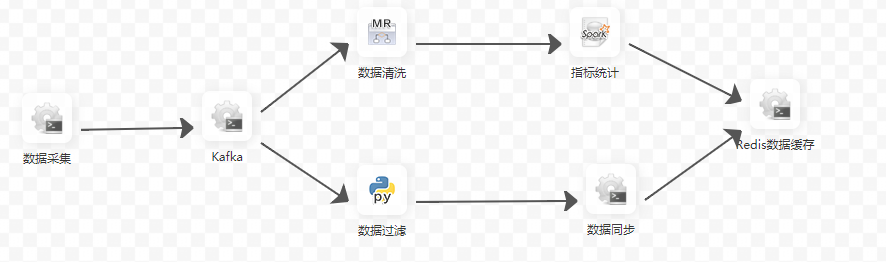 2019/10/26
14
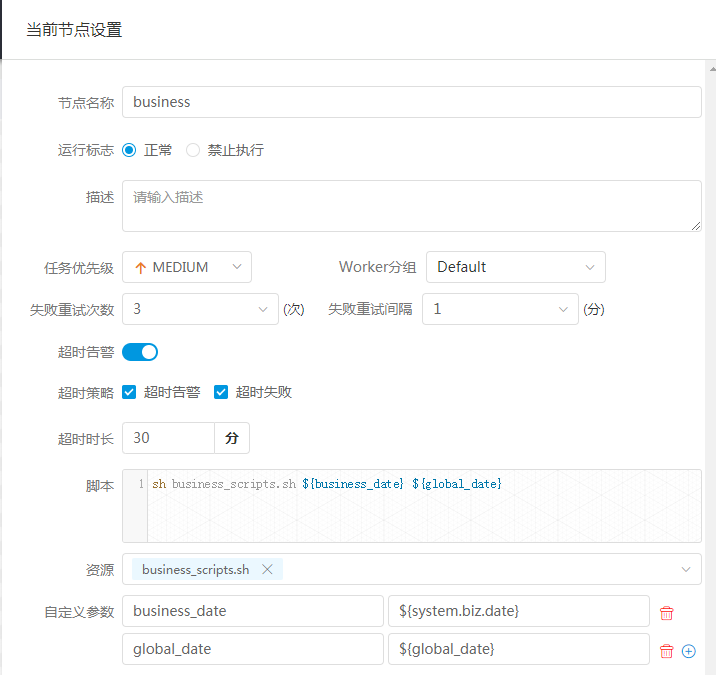 SHELL任务
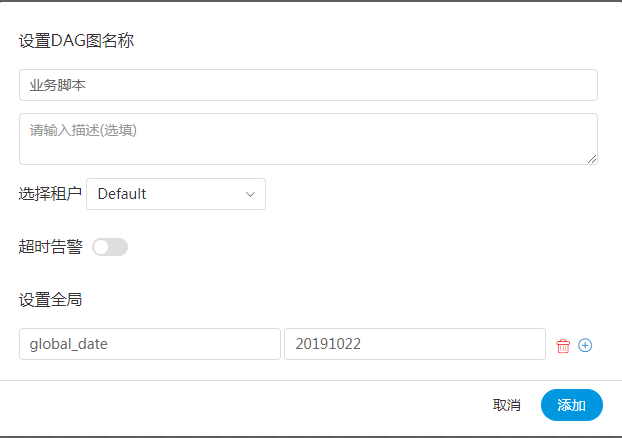 ProcessBuilder封装
sudo -u 租户 sh xxxx.command
命令进行任务提交

Python、MR、Spark、Flink是SHELL任务的封装
2019/10/26
15
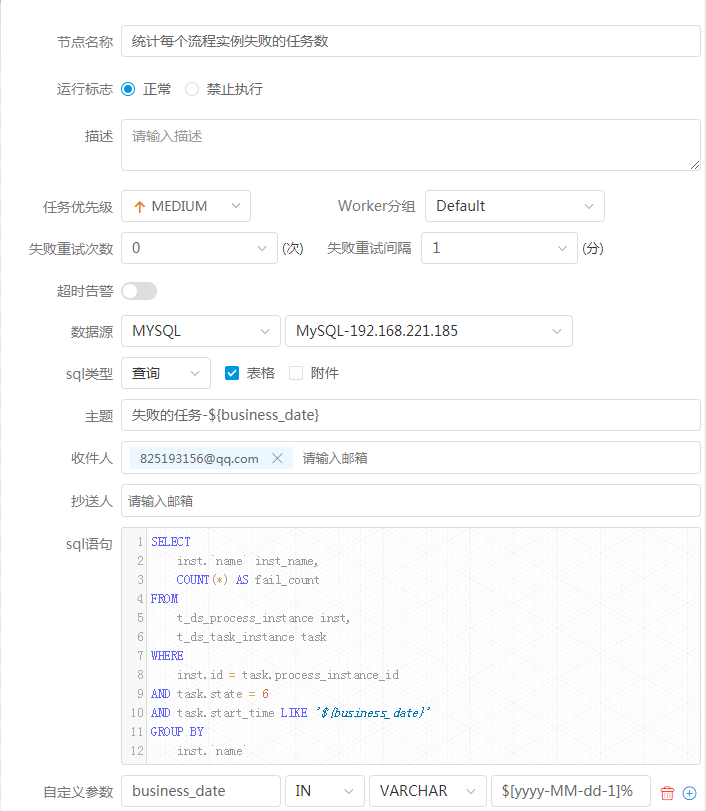 SQL和Procudure任务
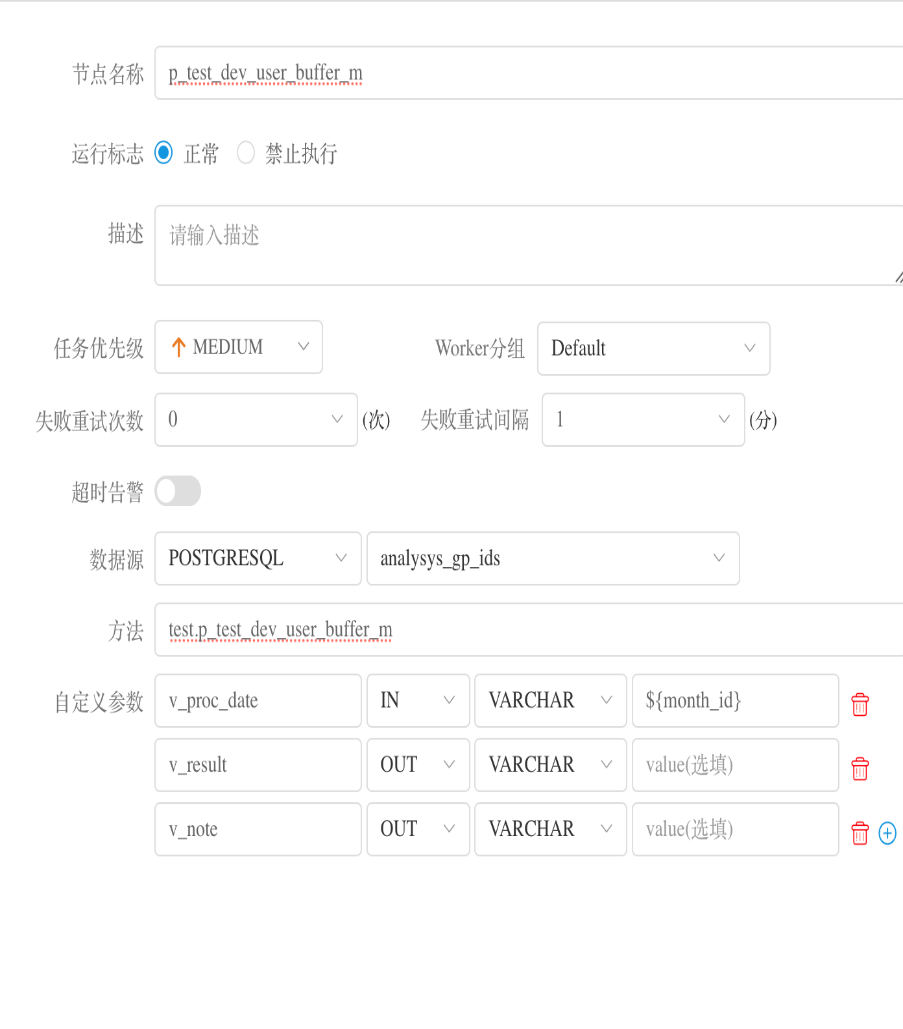 2019/10/26
16
HTTP和子流程任务
HTTP任务：接口调用
子流程任务：流程间的嵌套
2019/10/26
17
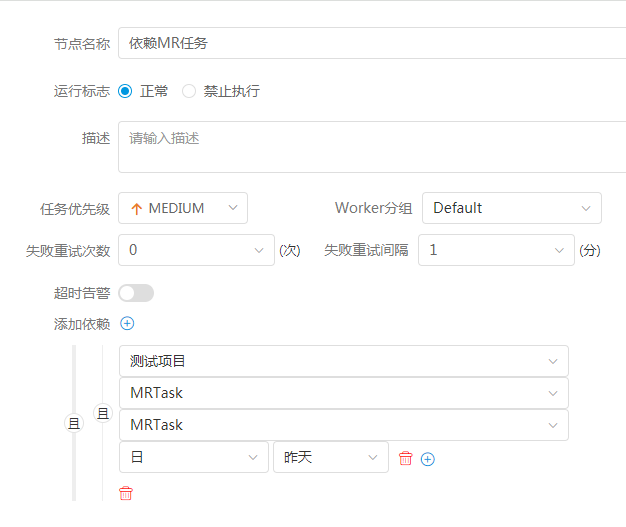 任务依赖节点
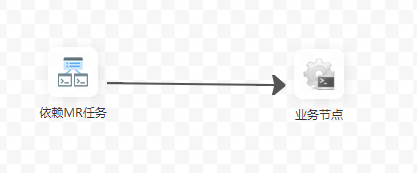 周期+偏移量 卡流程实例区间状态
注意：
1，对于依赖的任务，只要被调度起来了，就会一直等待
2，如果是补数或者调度起来的任务，依赖的是调度时间
3，如果卡住的流程实例有多条数据，判断最新的一条的状态
2019/10/26
18
PART 4
DS核心功能
2019/10/26
19
停止、暂停、重跑和从失败节点恢复
停止 ： 是对当前正在运行的任务进行kill，流程是从准备停止最终到停止
暂停：是将当前运行的下一个任务节点设置为暂停状态，流程暂停
重跑：会固化全局和局部参数，不会生成新的流程实例
从失败节点恢复：从任务失败的节点继续任务调度
2019/10/26
20
定时
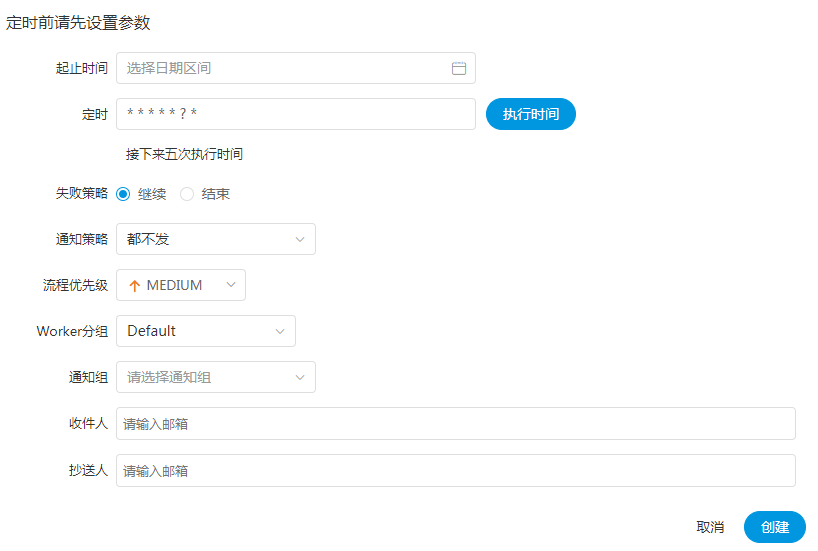 注意：
1，分布式定时，部署在Master中
2，1.0.4之前中定时BUG
3，定时需要上线
4，定时是有有效范围的
5，新手容易定时为每秒执行
2019/10/26
21
补数
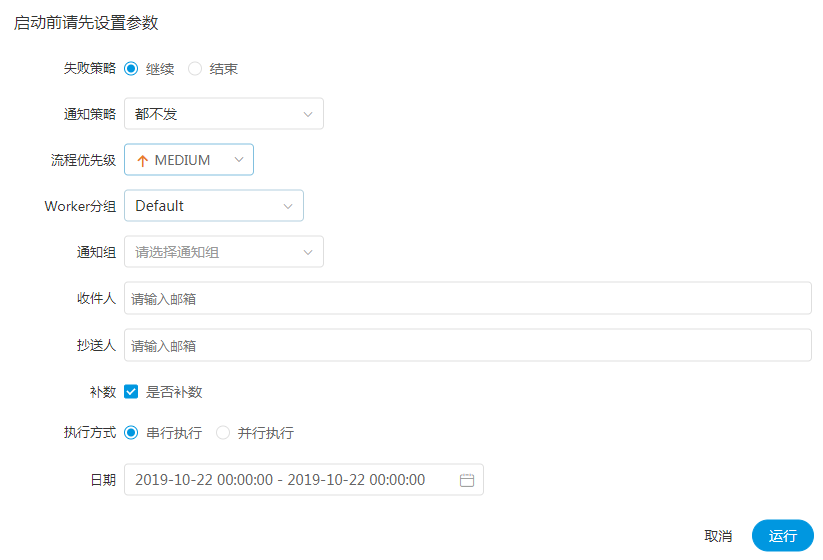 注意：
1，支持串行和并行两种方式补数
2，现只支持定天补数和连续区间（天）补数
3，内置了系统时间
${system.biz.date}  业务时间
${system.biz.curdate} 业务调度时间
${system.datetime} 业务调度时间时间戳

自定义时间
$[yyyyMMdd-N] 。。。
2019/10/26
22
失败策略
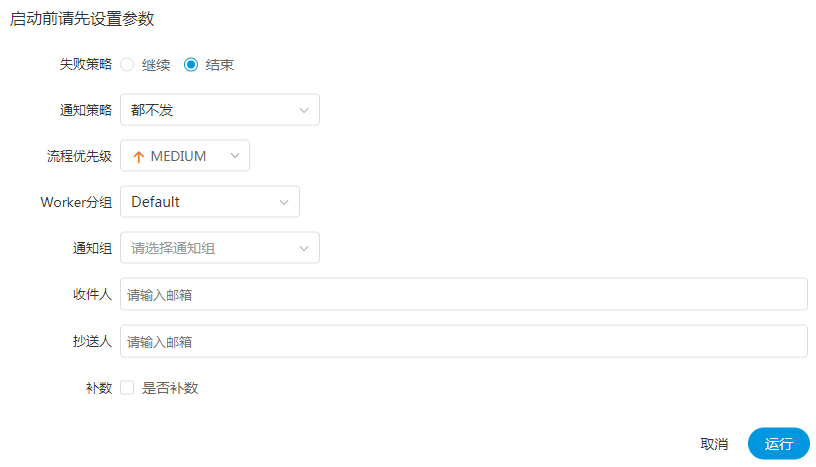 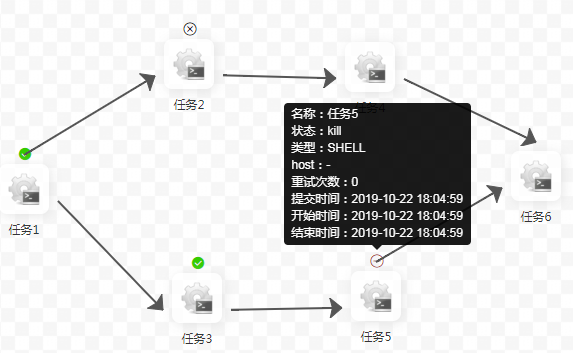 注意：
当失败策略设置为失败结束的时候，
一旦并行任务中有失败任务，则会kill掉正在运行的并行任务
2019/10/26
23
指定节点跑
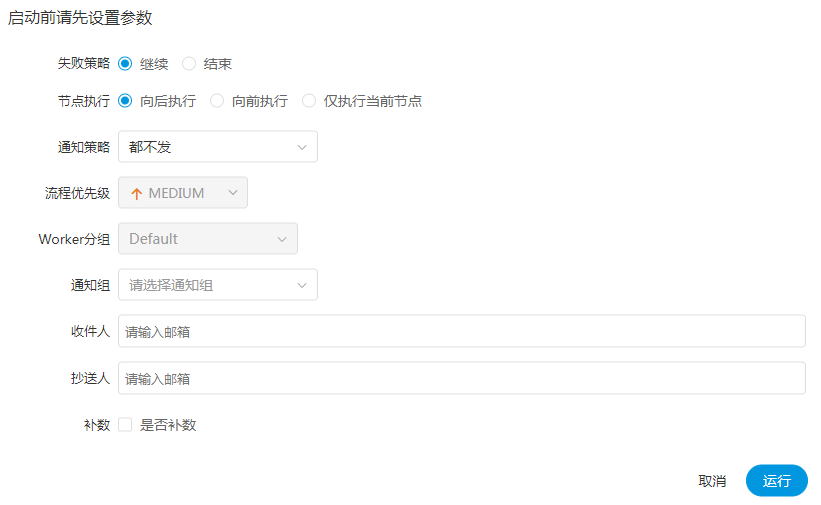 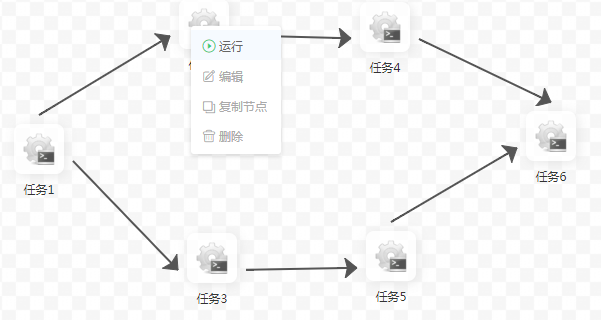 注意：
向前执行，是从开始节点向后运行到指定节点
2019/10/26
24
指定Worker分组
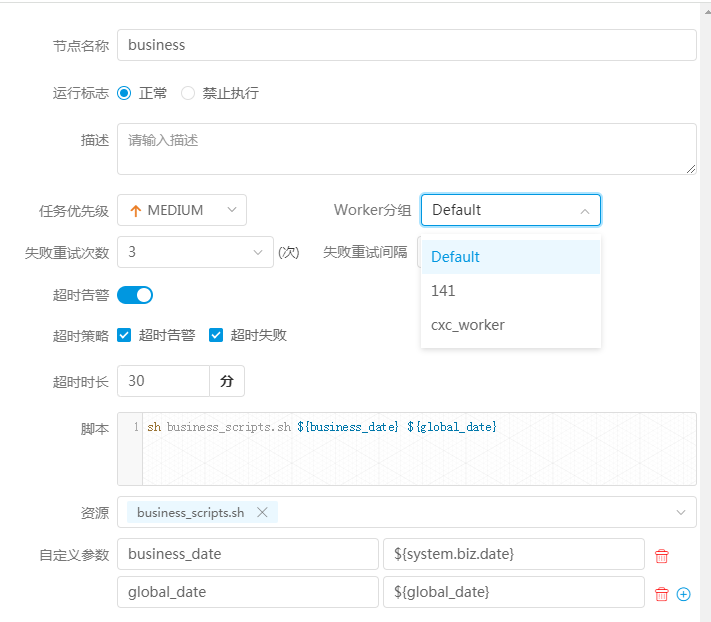 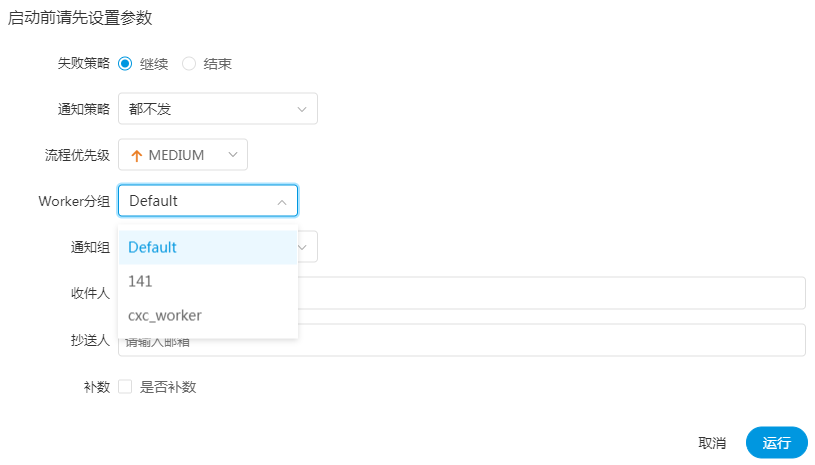 注意：
可以对流程和任务指定Worker分组
WorkerServer在拿取任务的时候，判断该任务是不是可以在本机
上执行
2019/10/26
25
Worker掉了
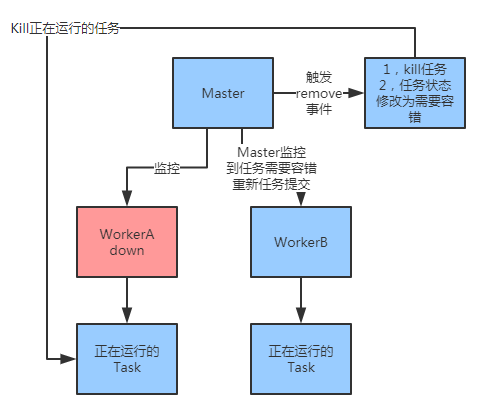 2019/10/26
26
Master掉了
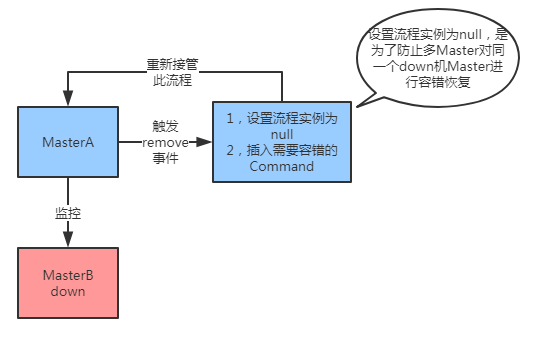 2019/10/26
27
Master全掉了
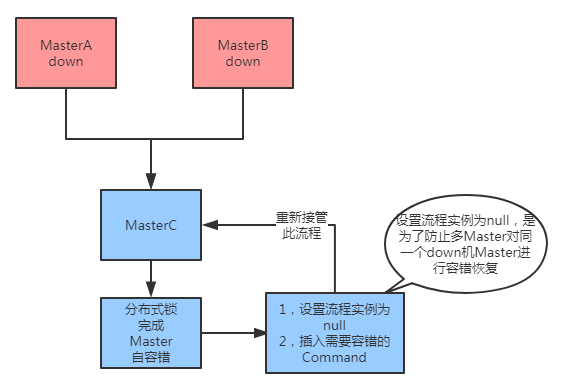 2019/10/26
28
Master全掉之后，Worker重启了
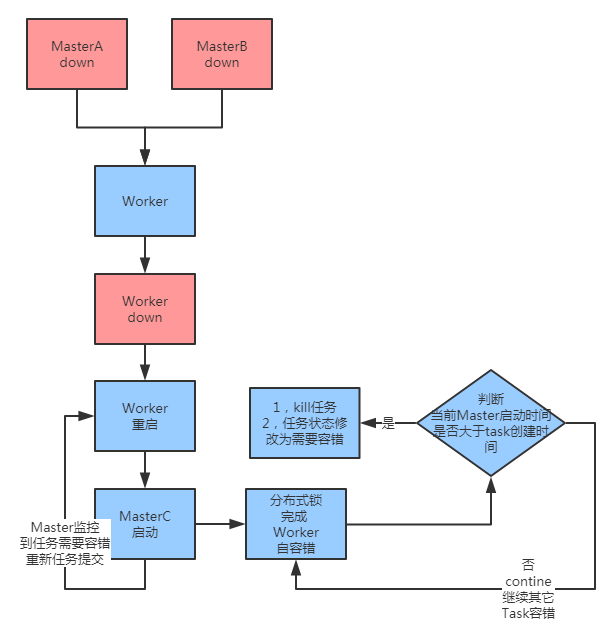 2019/10/26
29
PART 5
DS安装之坑
2019/10/26
30
坑
1，安装之前需要安装kazoo
2，install.sh机器需要和其它机器SSH打通
3，install.sh中installPath不能和当前install.sh路径相同
4，如果使用namenode HA，需要将core-site.xml和hdfs-site.xml复制到conf下
5，需要根据实际情况在common.properties中配置.dolphinscheduler_env.sh环境变量
6，如果开启了kerberos，则不能使用不能指定用户去操作hdfs
2019/10/26
31
获得帮助
Submit an issue
Mail to dev-subscribe@dolphinscheduler.apache.org, follow the reply to subscribe the mail list.
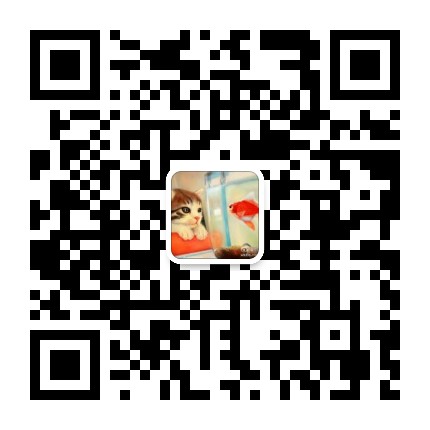 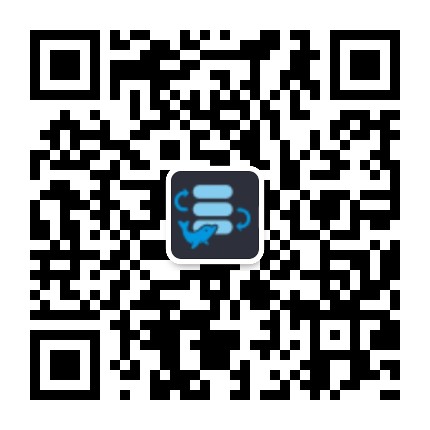